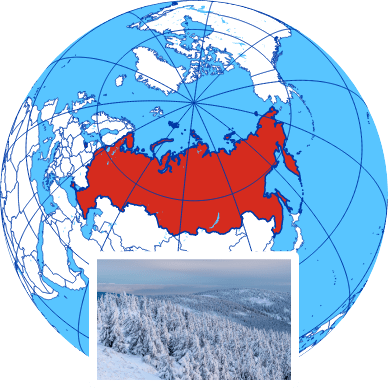 RUSYA
Yüz ölçümü olarak hem asya hem de avrupa kıtasında yer alan bir ülkedir. Yeryüzündeki karaların yaklaşık onda birini kaplar. Konuşulan dil Rusça dır. Rusya nın para birimi Rum Rublesi dir. Rusya’nın ulusal simgeleriyse papatya ile ayıdır.
Rusyanın Başkenti - MOSKOVA
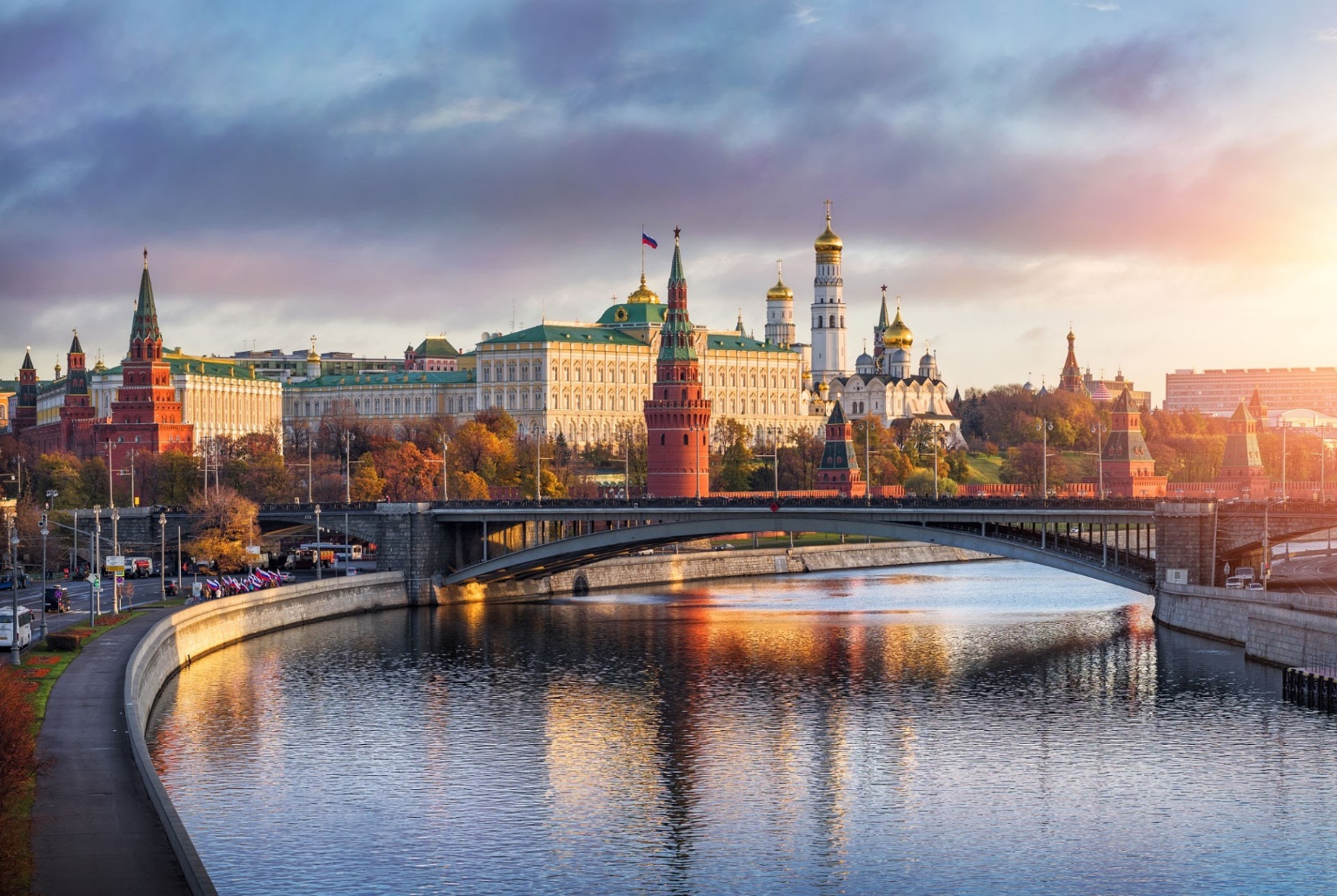 12 Mart 1918 tarihinde başkent yapılan Moskova, dünyadaki en kalabalık 10 başkentten biridir. Moskova Irmağı üzerine kuruludur. Nüfusu yaklaşık 12,5 milyon olan şehir kozmopolitik bir yapıya sahiptir. Kentte Rusların dışında Ermeniler, Tatarlar ve Özbekler yaşar.
Rusya’nın Turistlik Yerlerinden Bazıları
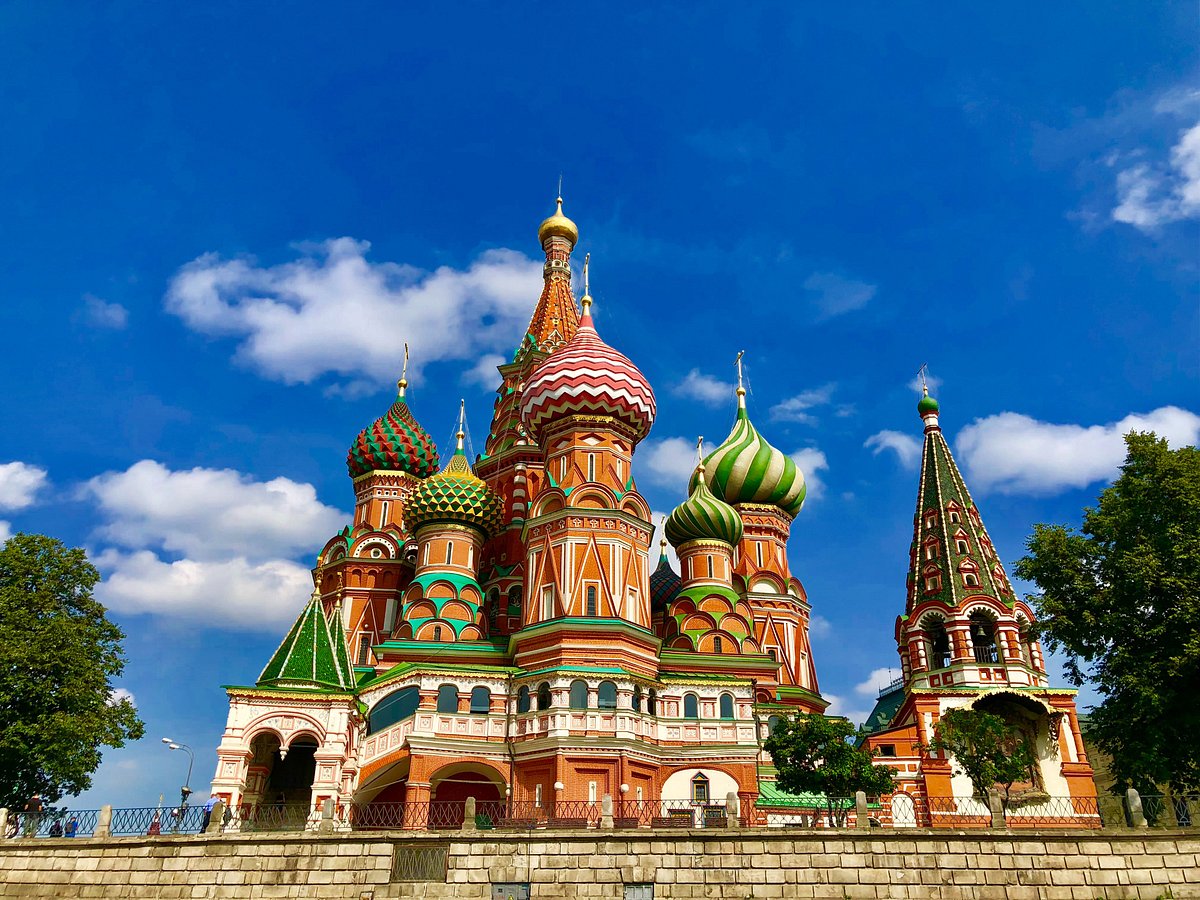 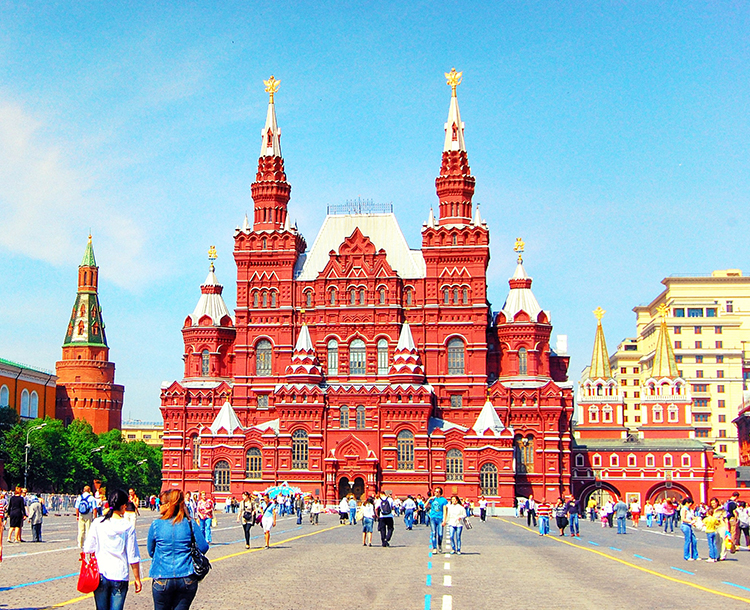 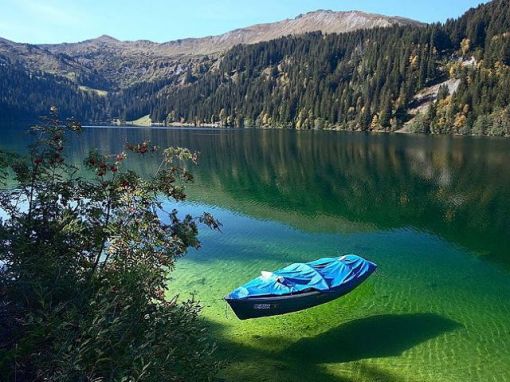 Kremlin Sarayı
Kızıl Meydan
Baykal Gölü
Rusya'da En Sevilen Yemekler Nelerdir?
Borş Çorbası 

Piroşki

Blini

Sırniki 

Vareniki 

Kutlama günlerinde en çok tüketilen Rusya’nın yöresel yemekleri Solyanka, Ukha, Shchi ve Blinidir.
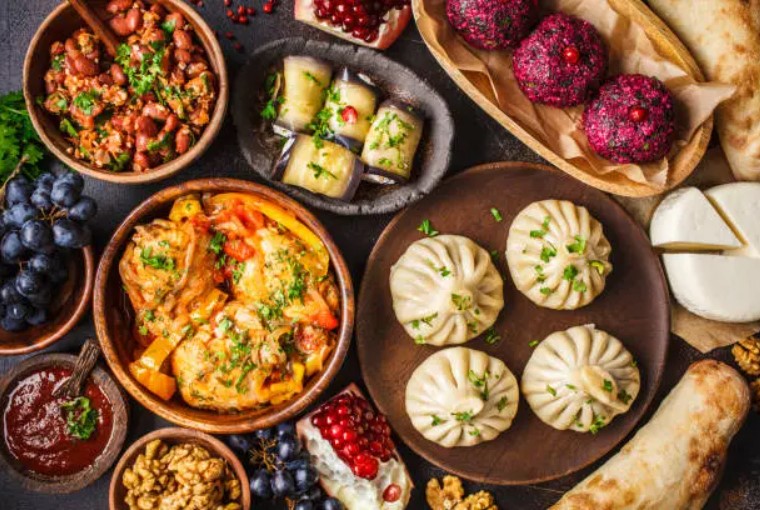 Rus Geleneksel Kostümü
Harika süslemeli ve her zaman el yapımı renkli bir takım elbise. Atalardan miras kalan bu kostüm kiliselerde, tiyatrolarda, dans stüdyolarında, festivallerde görünmeye devam ediyor.
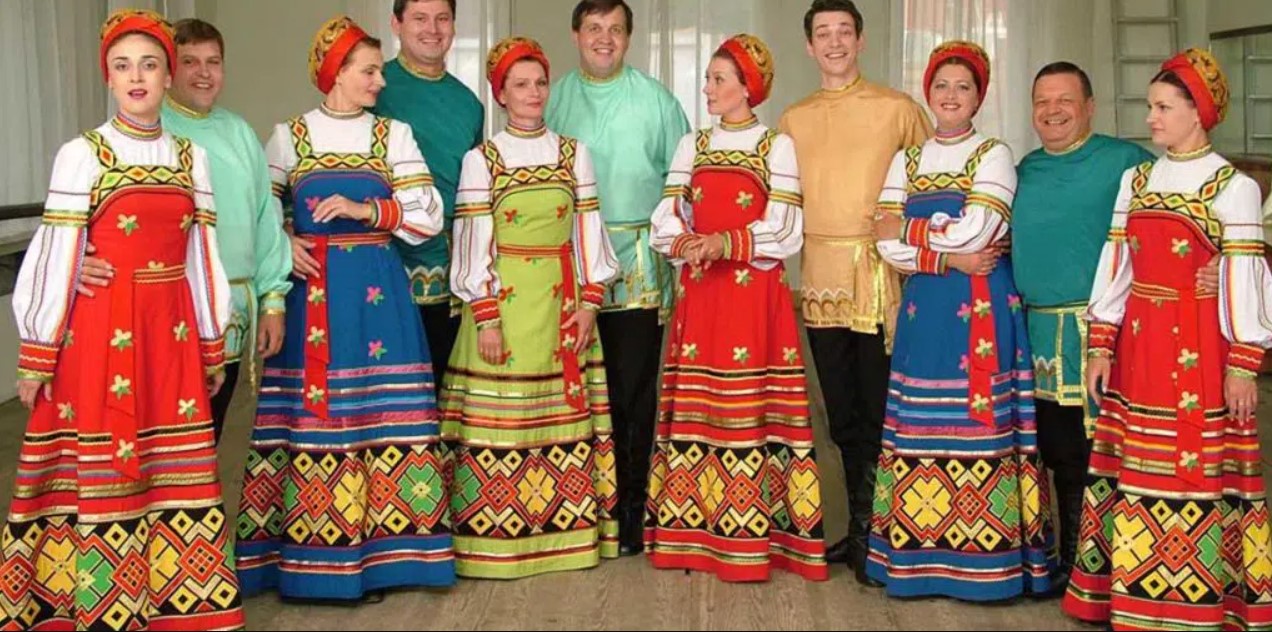